Takımyıldızlar
Kuzey Yarıkürenin En Belirgin Takımyıldızları
Kış Mevsiminde
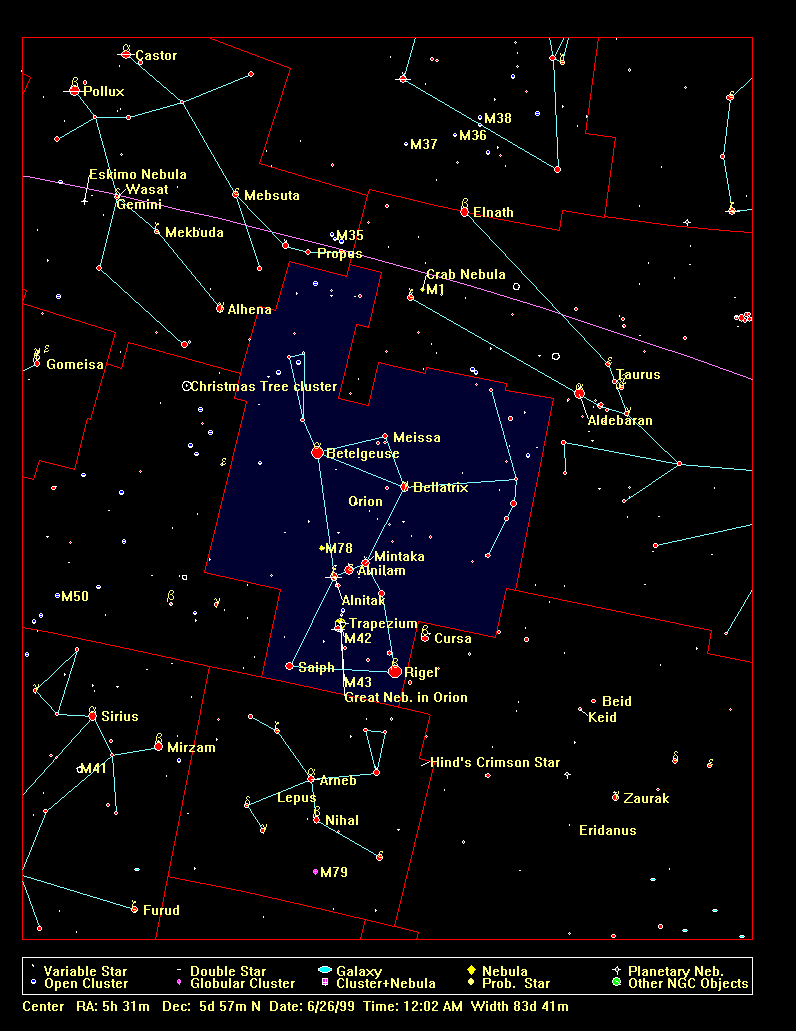 Avcı Takımyıldızı
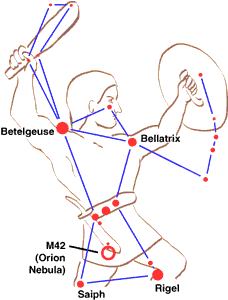 Orion
Kış Mevsiminde
İkizler Takımyıldızı
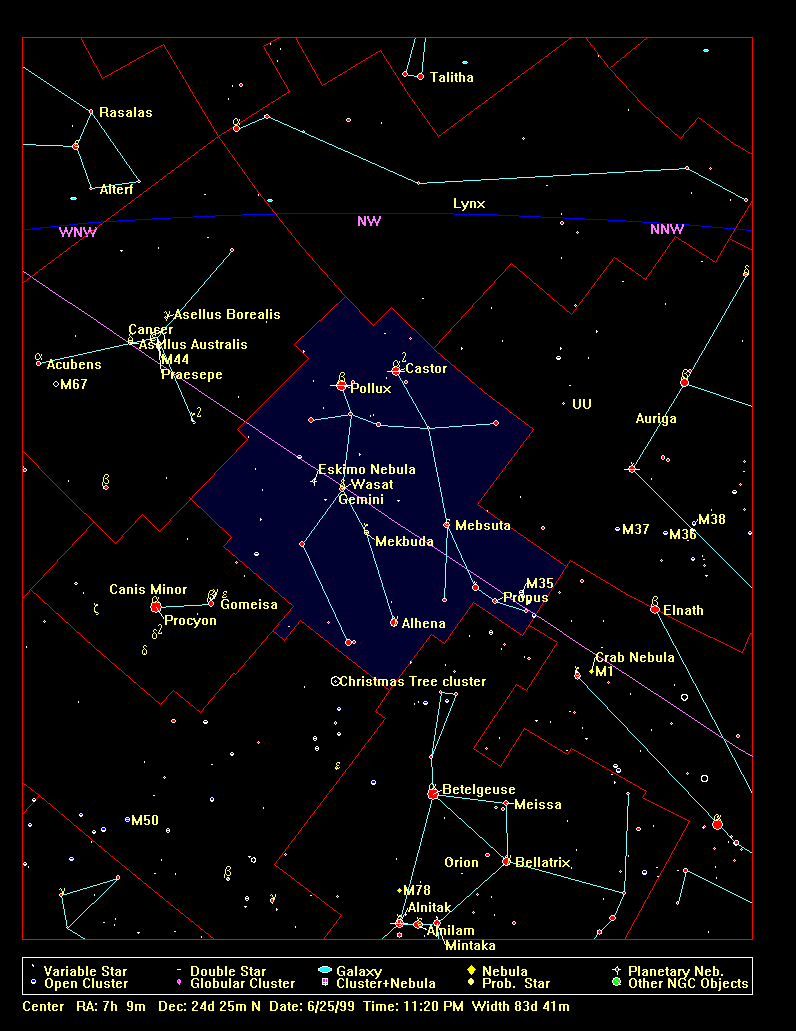 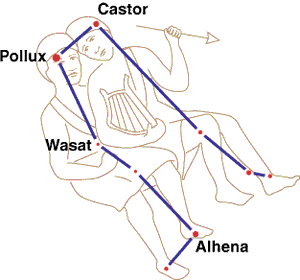 Gemini
Kış Mevsiminde
Büyük Köpek Takımyıldızı
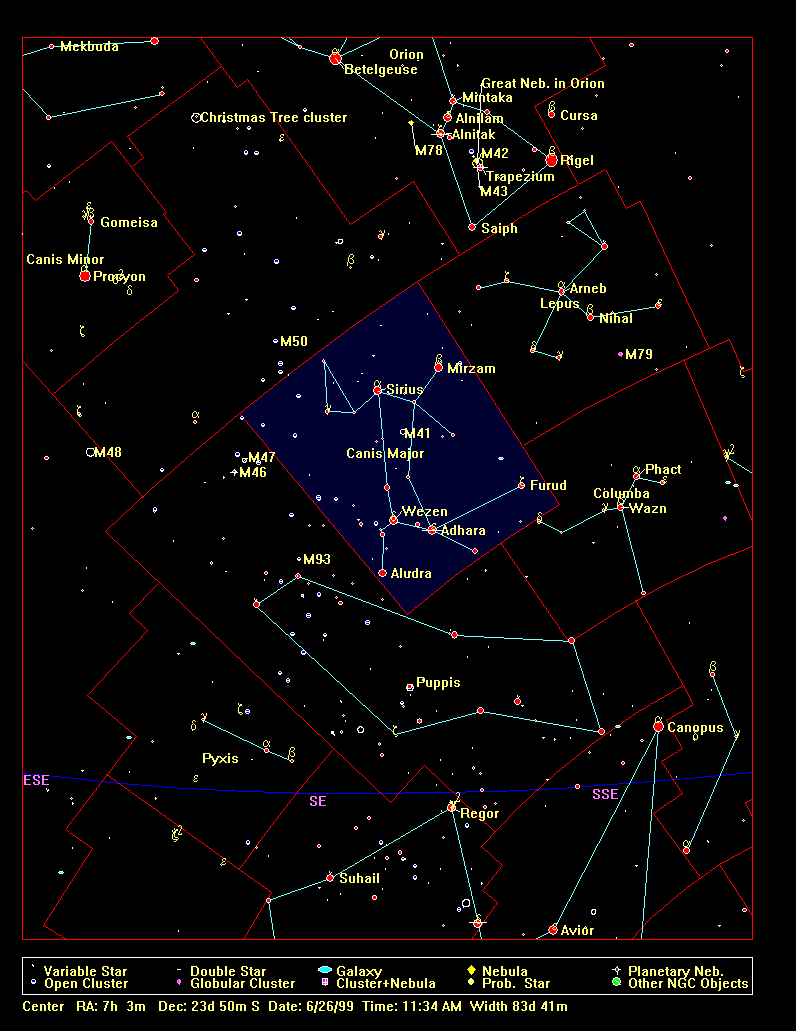 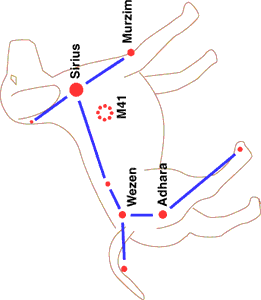 Canis Major
Kış Mevsiminde
Arabacı Takımyıldızı
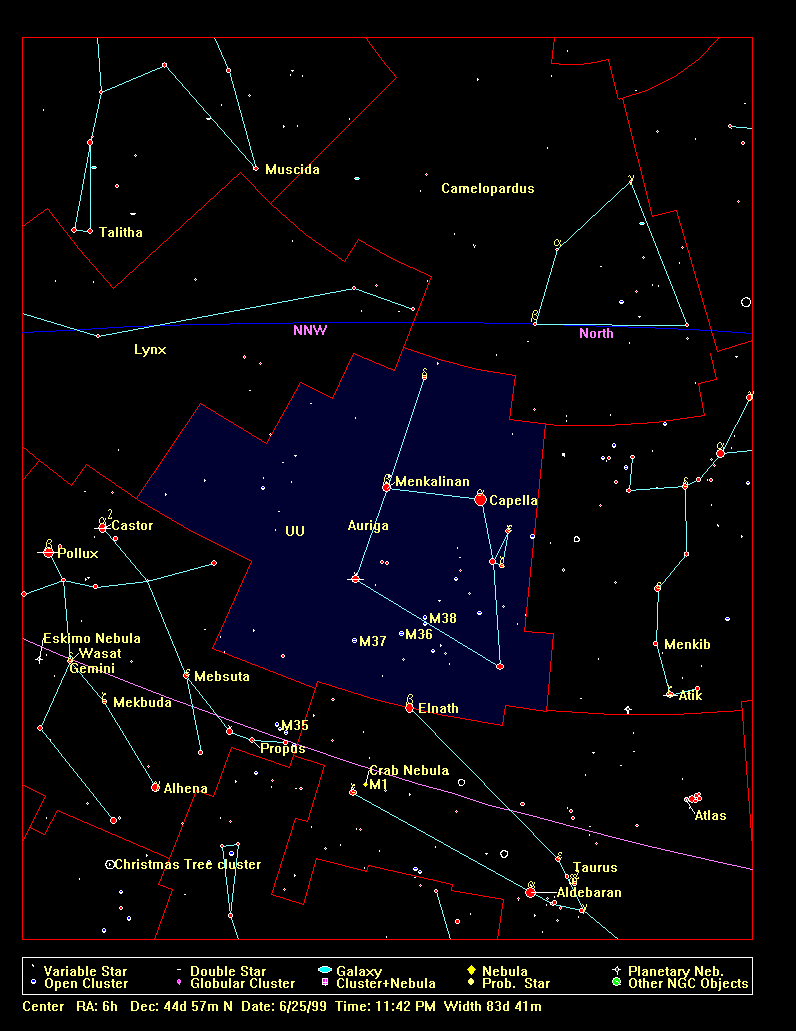 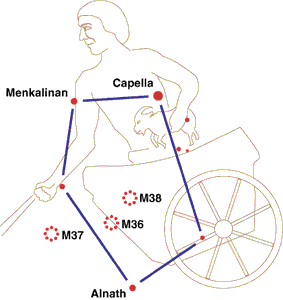 Auriga
İlkbahar Mevsiminde
Büyük Ayı Takımyıldızı
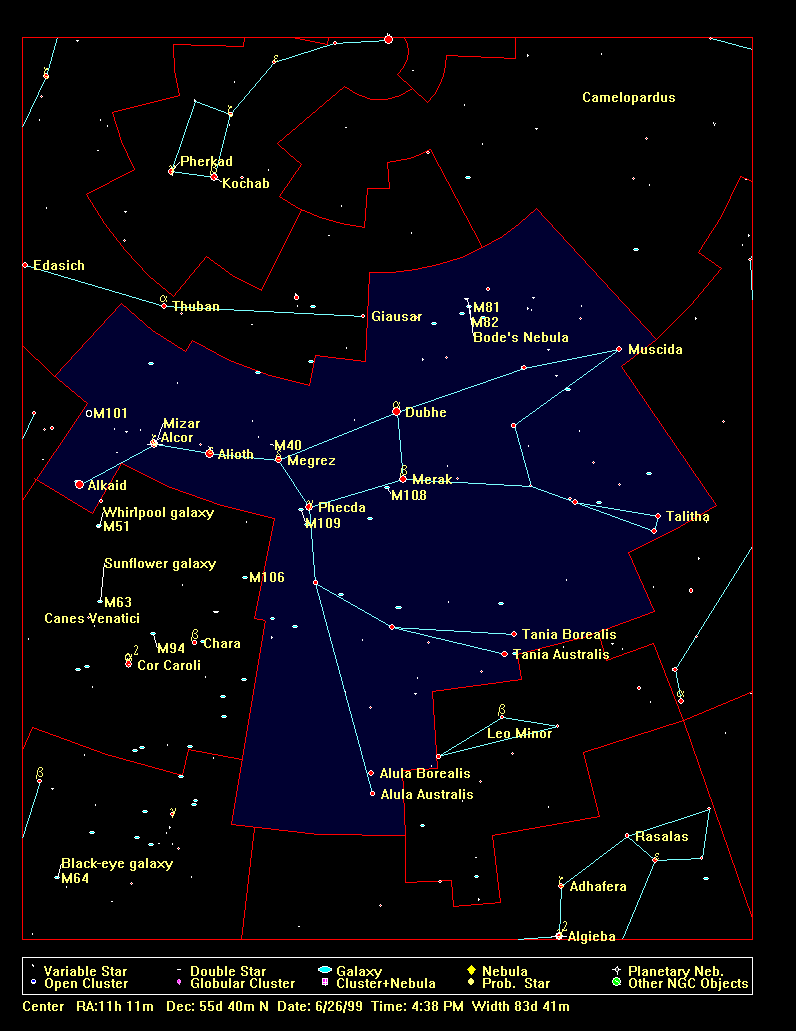 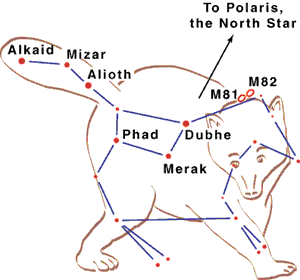 Ursa Major
İlkbahar Mevsiminde
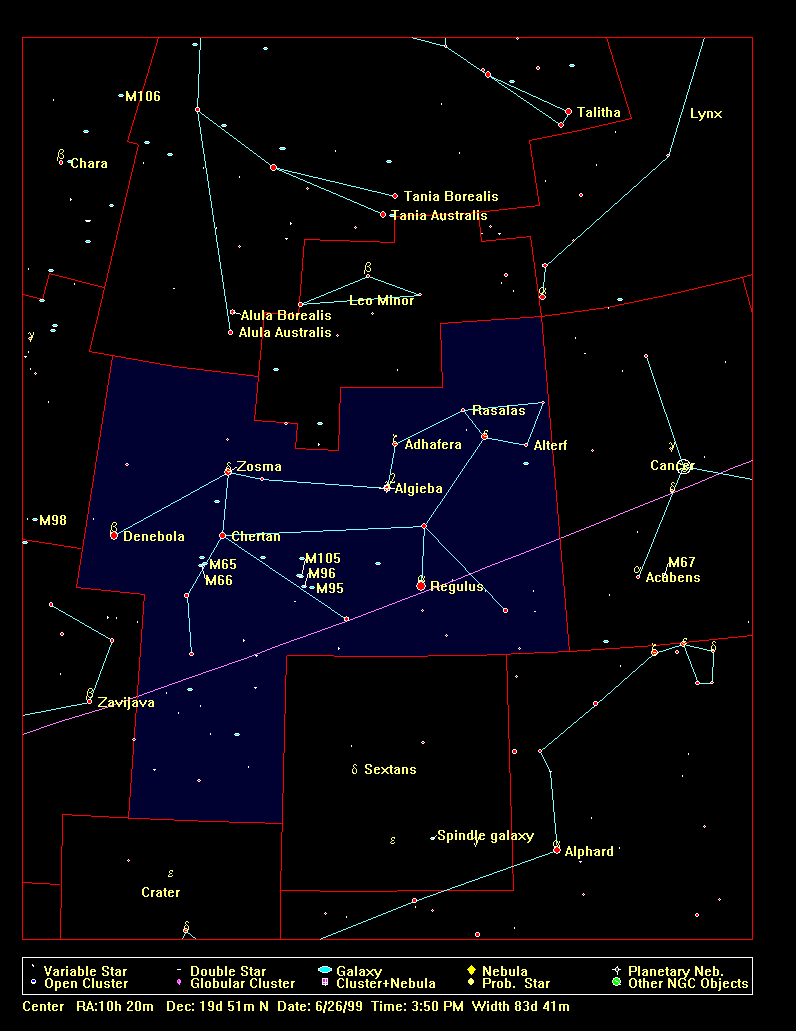 Aslan Takımyıldızı
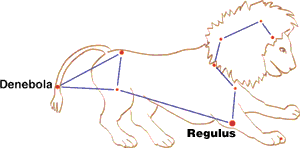 Leo
İlkbahar Mevsiminde
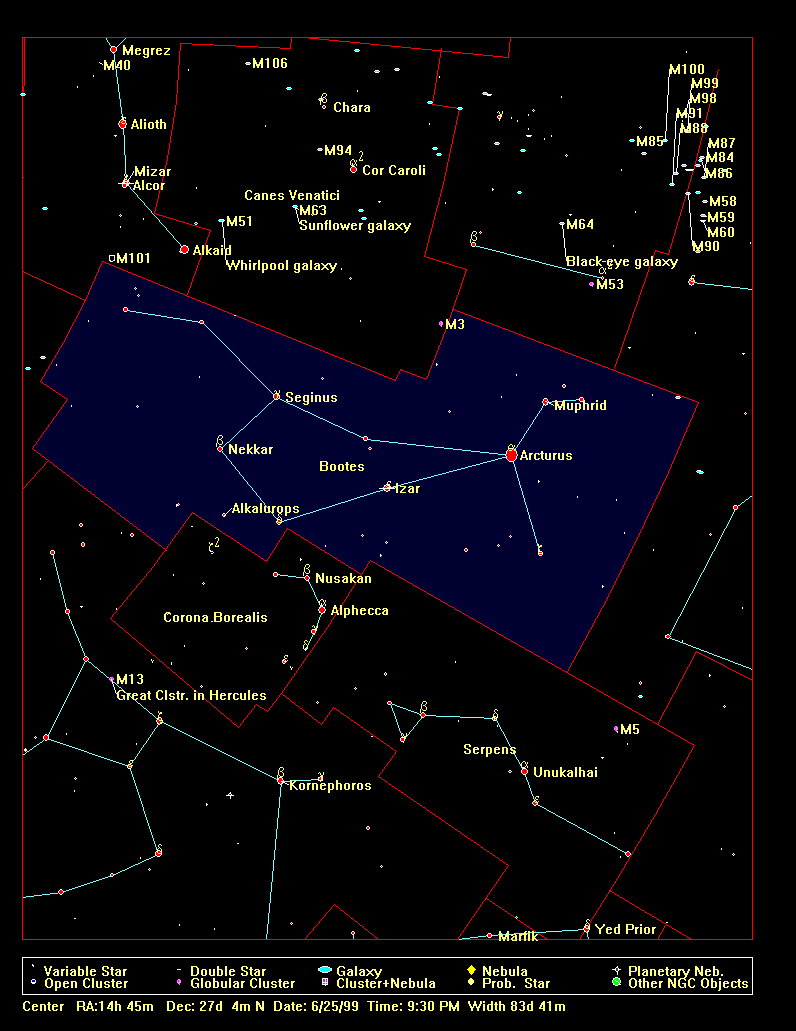 Çoban Takımyıldızı
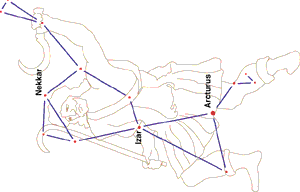 Boötes
Yaz Mevsiminde
Kuğu Takımyıldızı
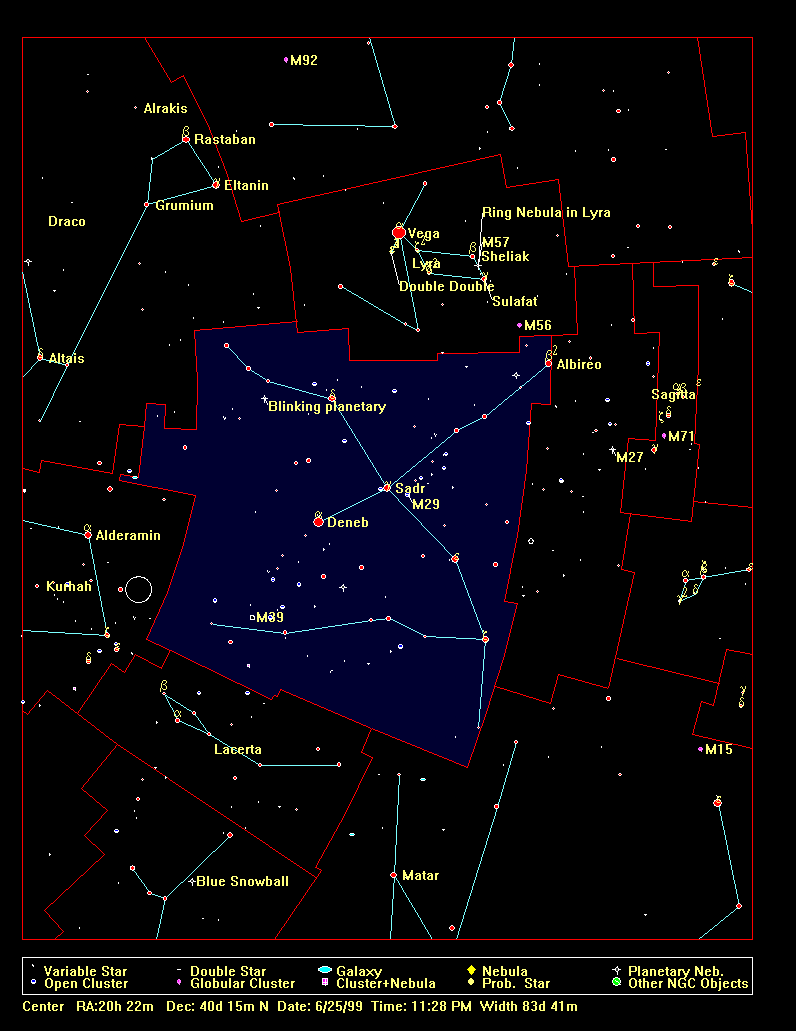 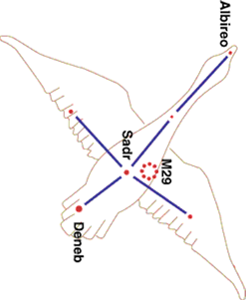 Cygnus
Yaz Mevsiminde
Çalgı Takımyıldızı
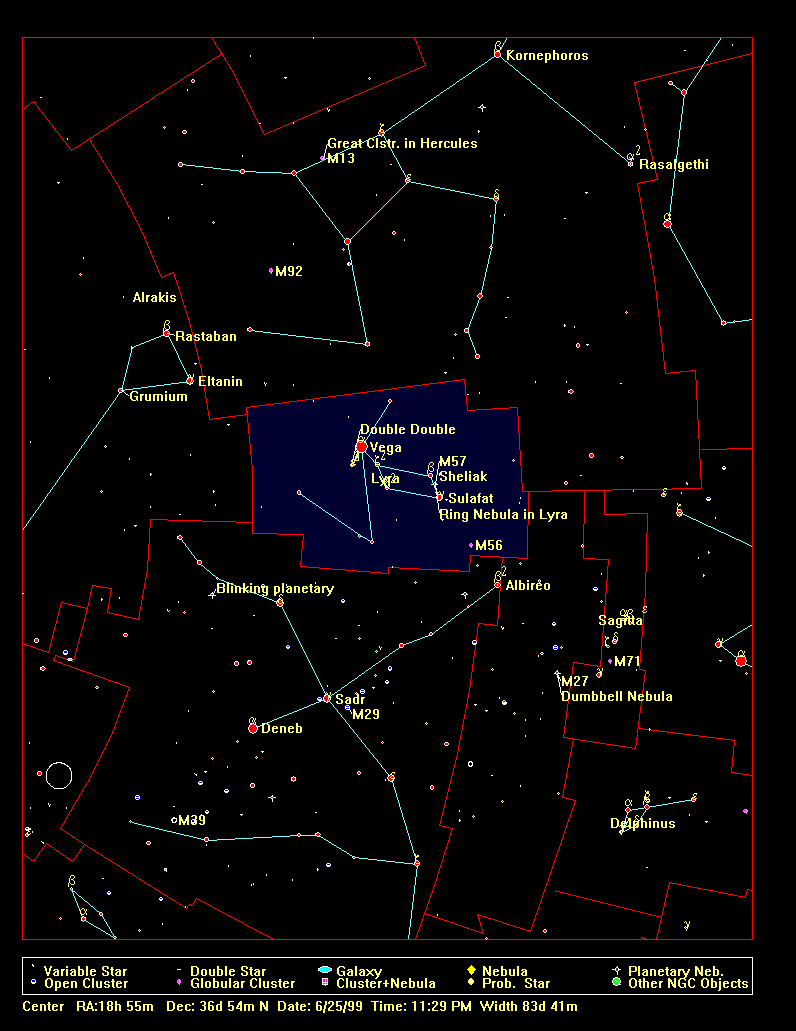 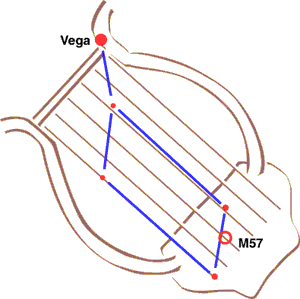 Lyra
Çalgı Takımyıldızında Ring Nebula
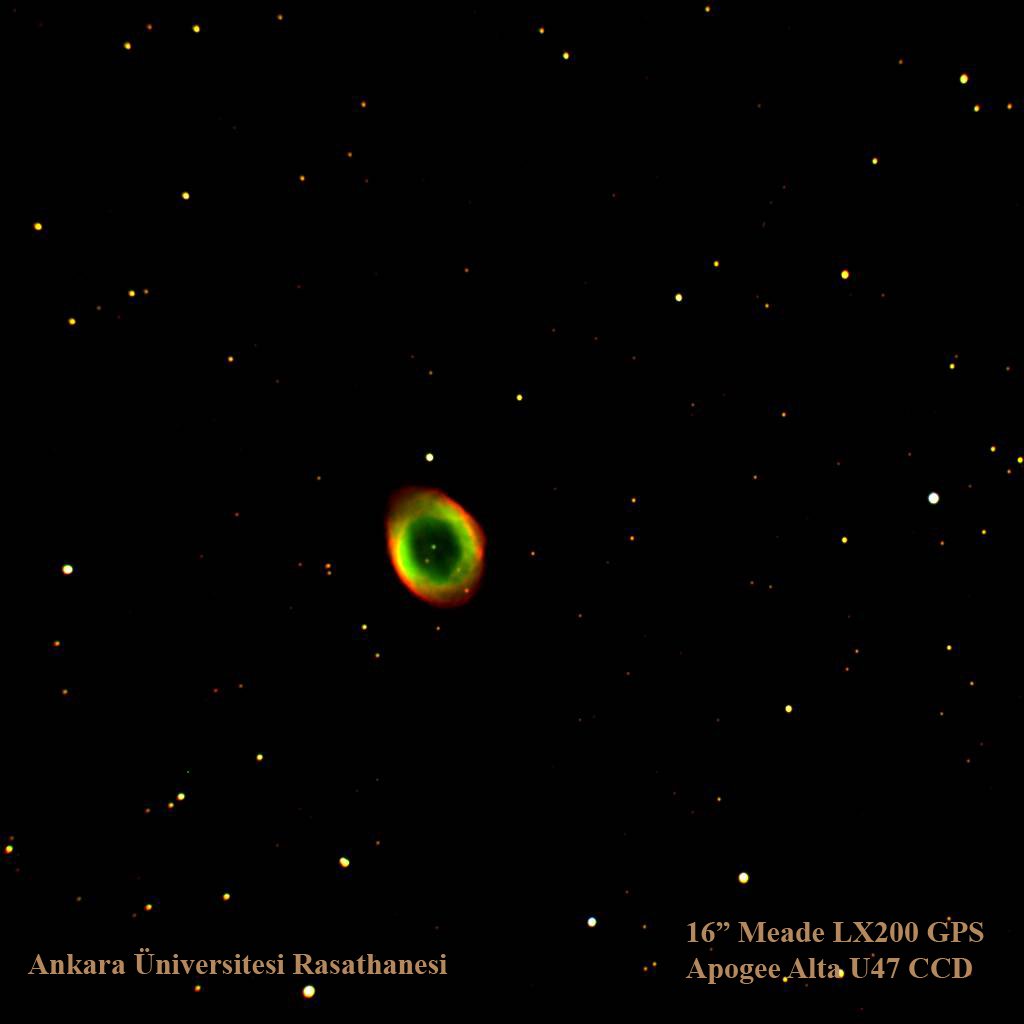 Yaz Mevsiminde
Akrep Takımyıldızı
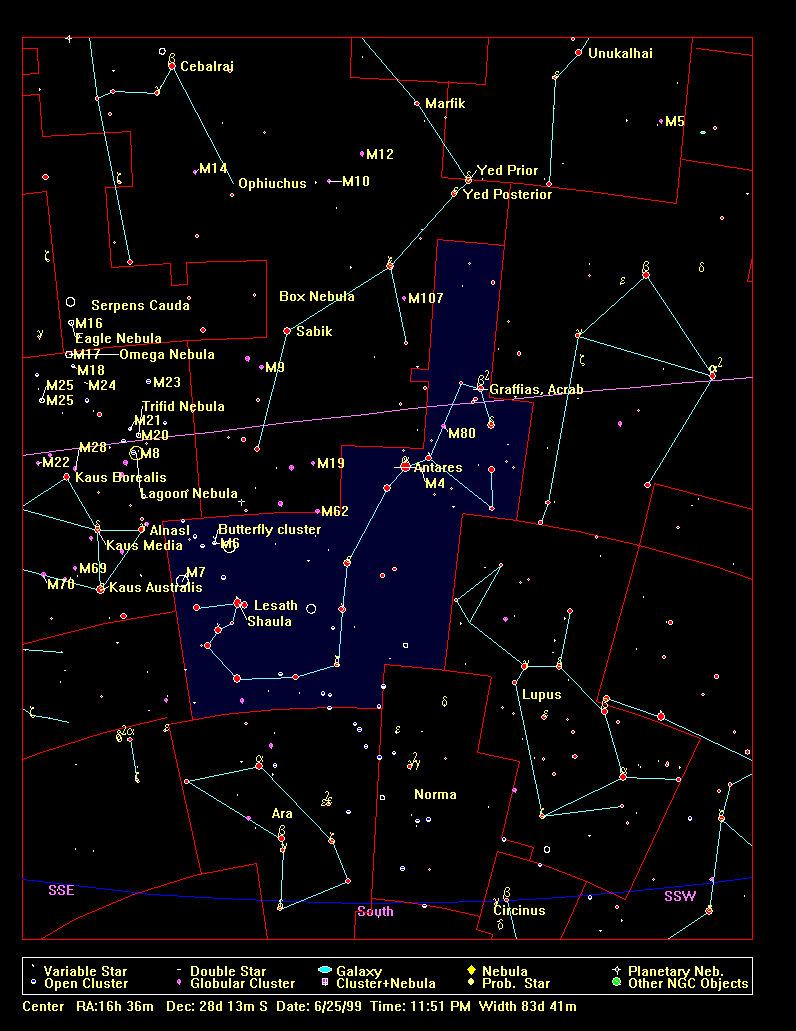 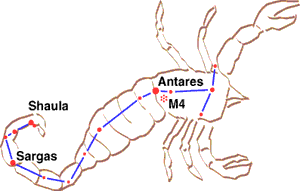 Scorpius
Yaz Mevsiminde
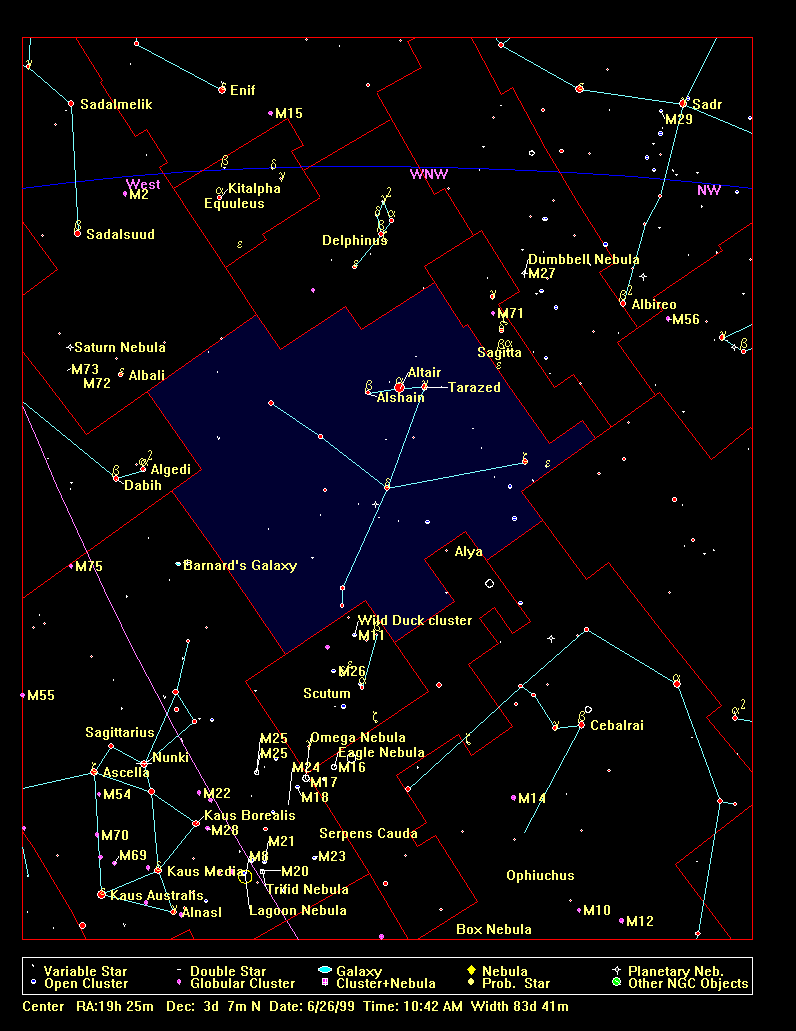 Kartal Takımyıldızı
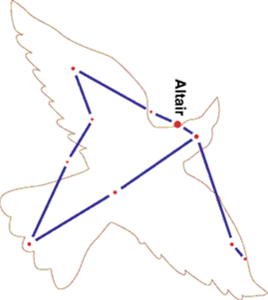 Aquila
Yaz Mevsiminde
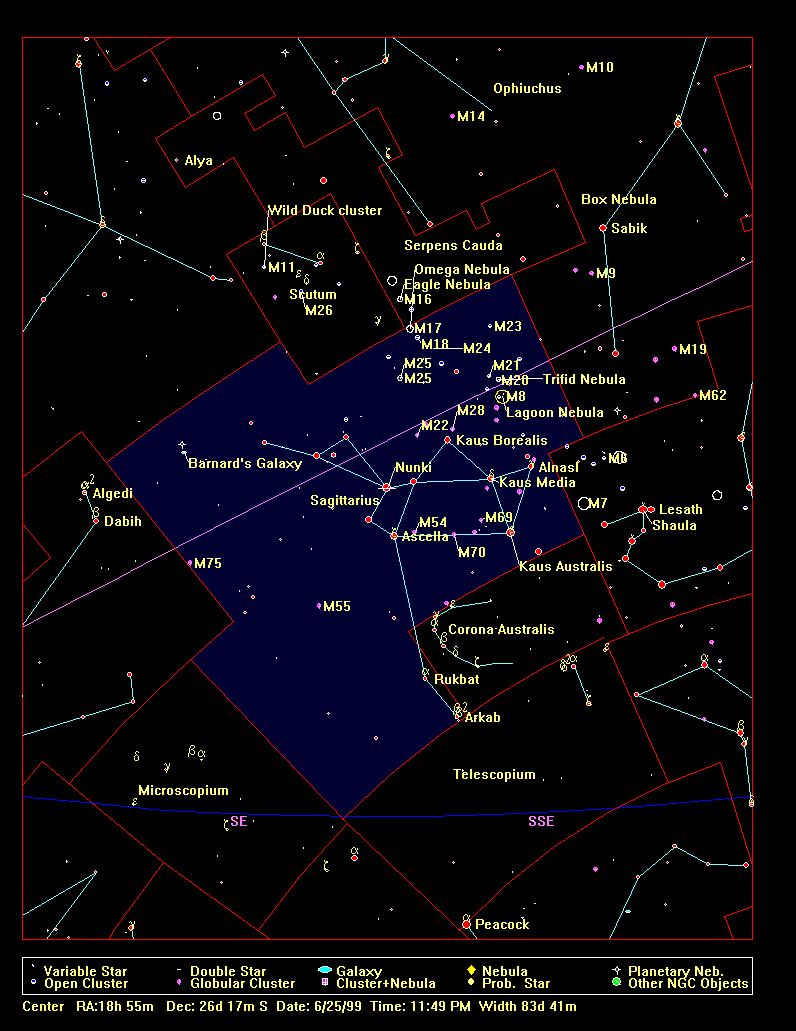 Okçu Takımyıldızı
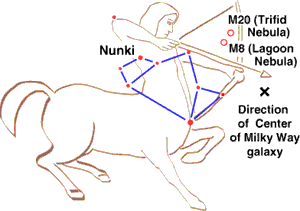 Sagittarius
Sonbahar Mevsiminde
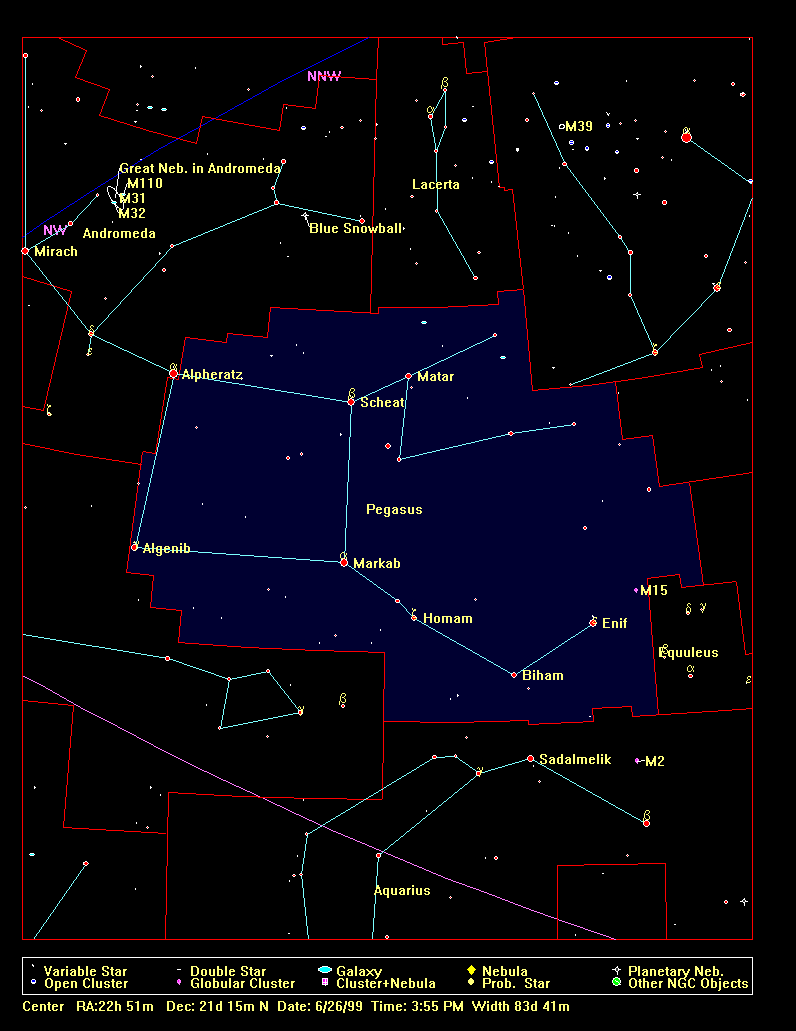 Kanatlıat Takımyıldızı
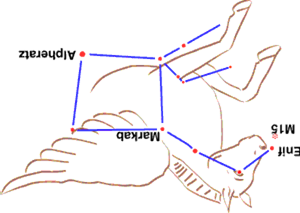 Pegasus